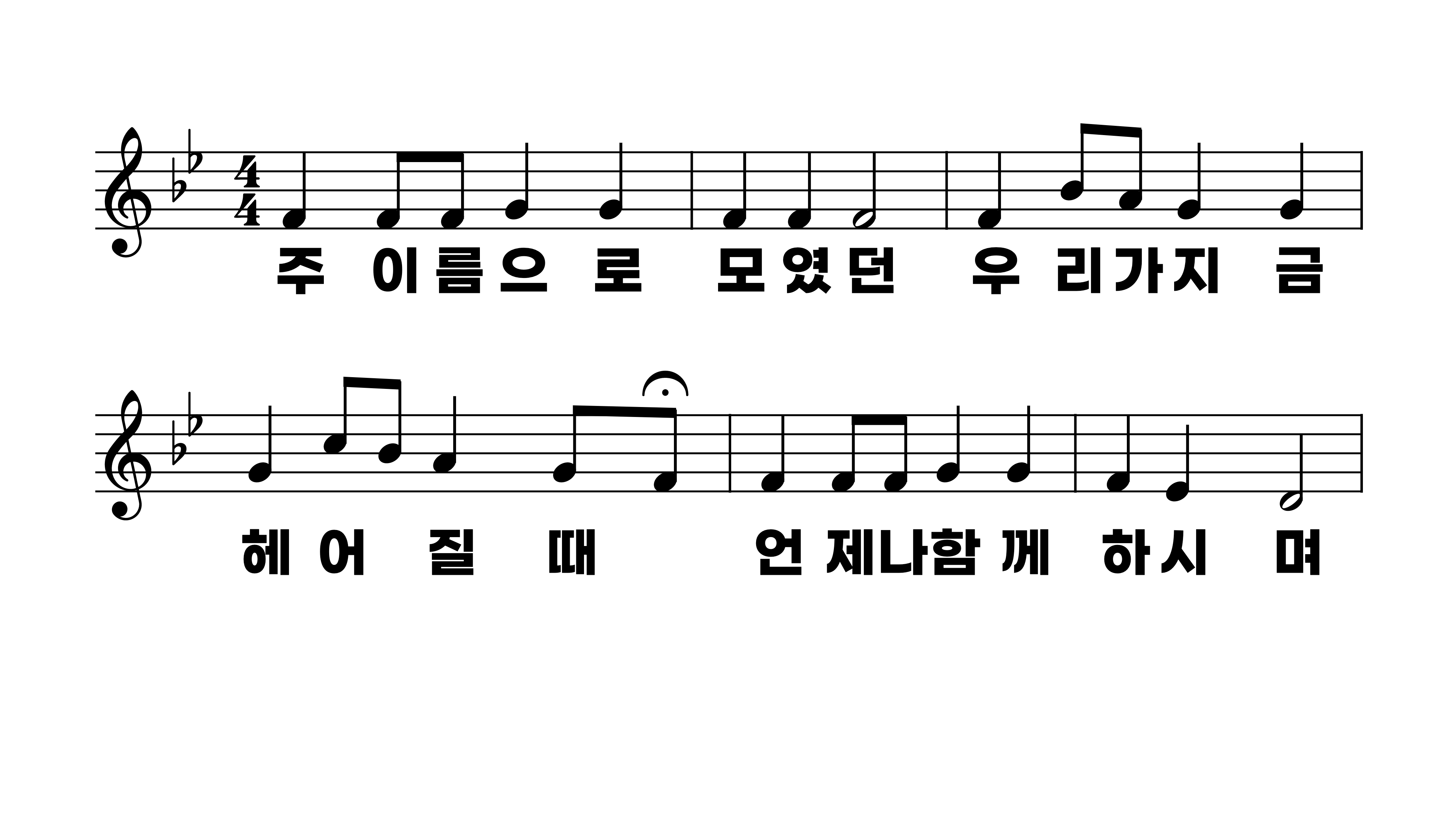 55장 주 이름으로 모였던
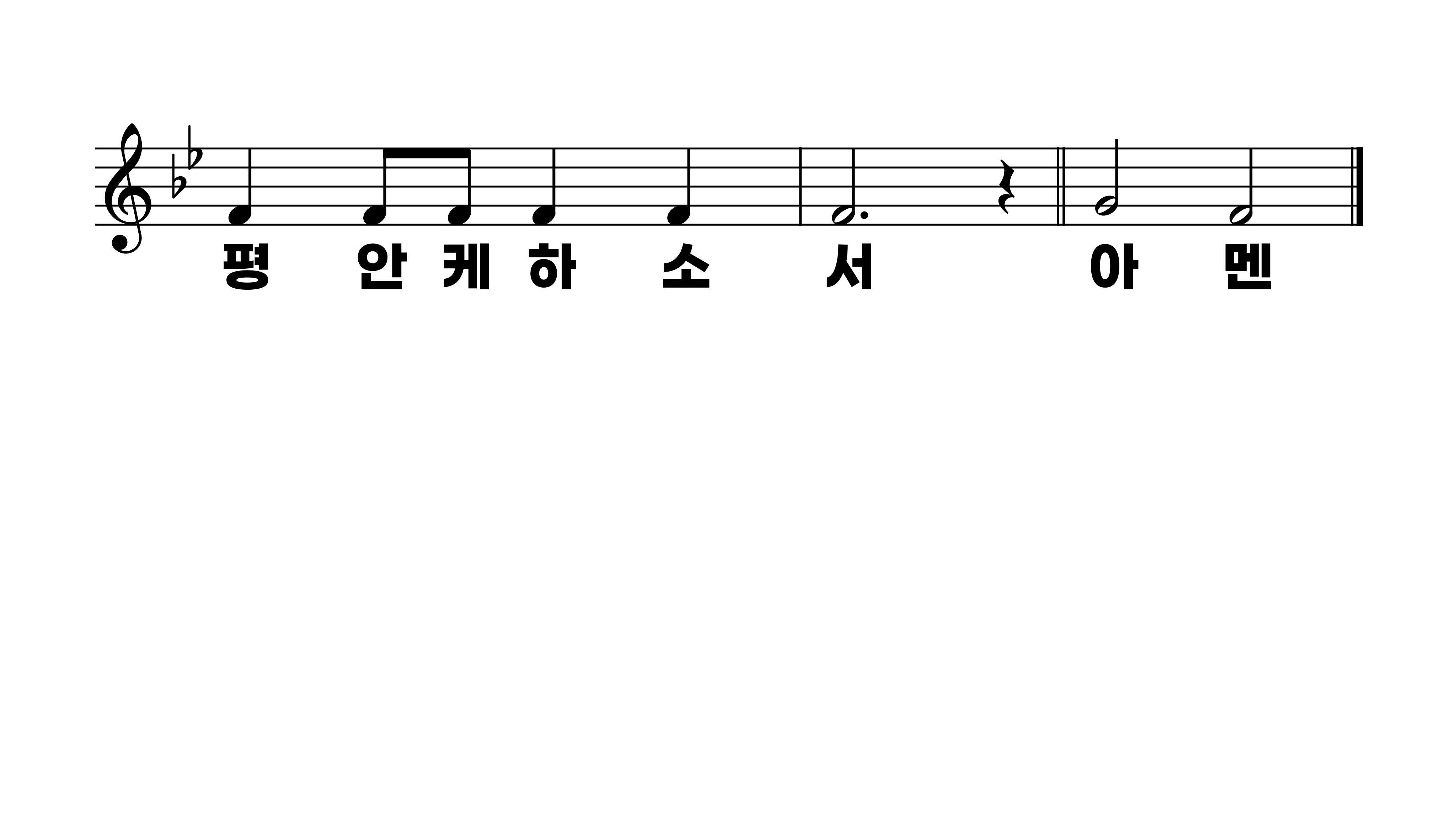 55장 주 이름으로 모였던